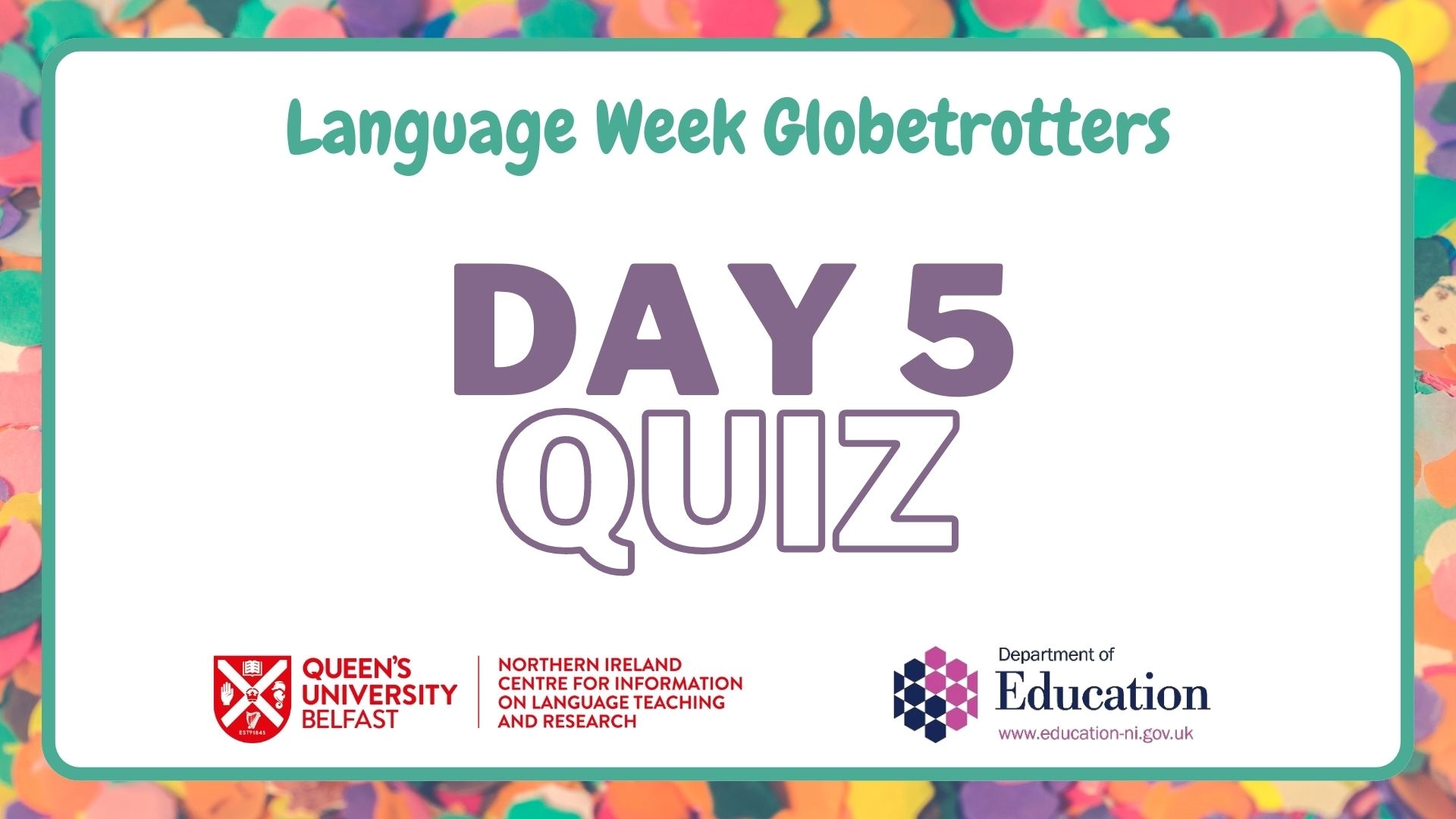 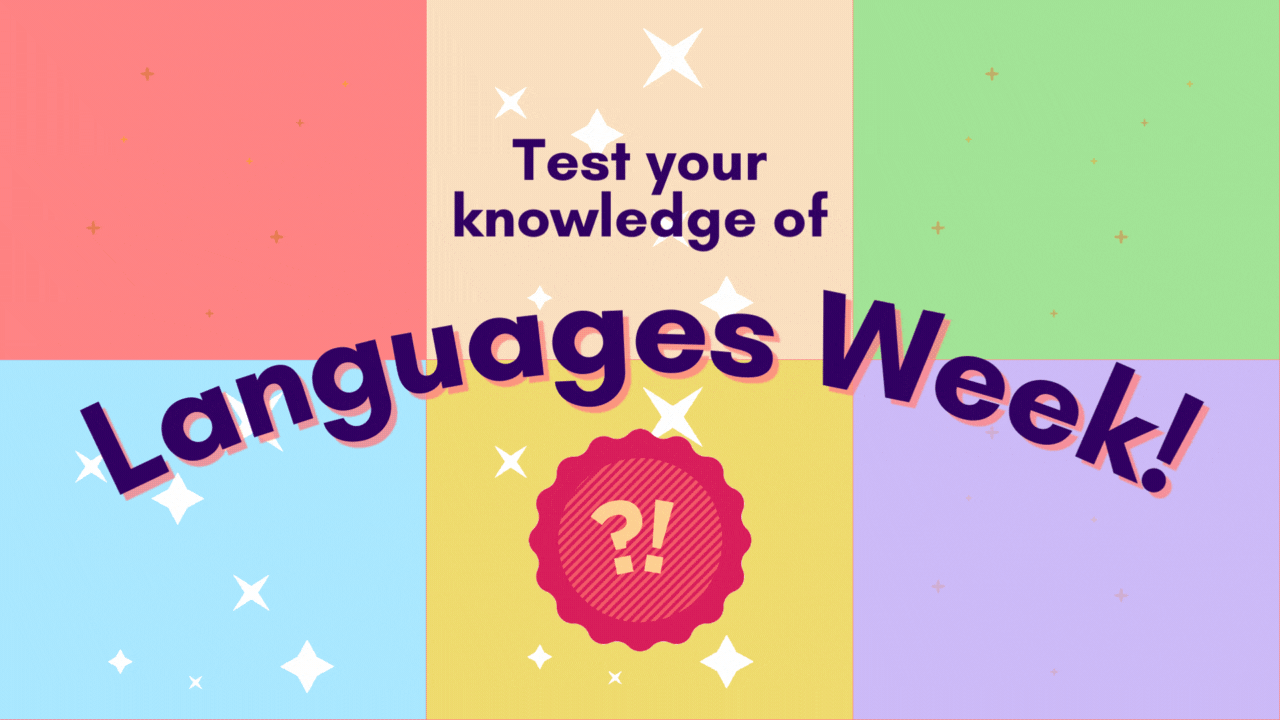 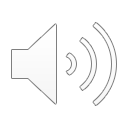 What is the capital of Germany?
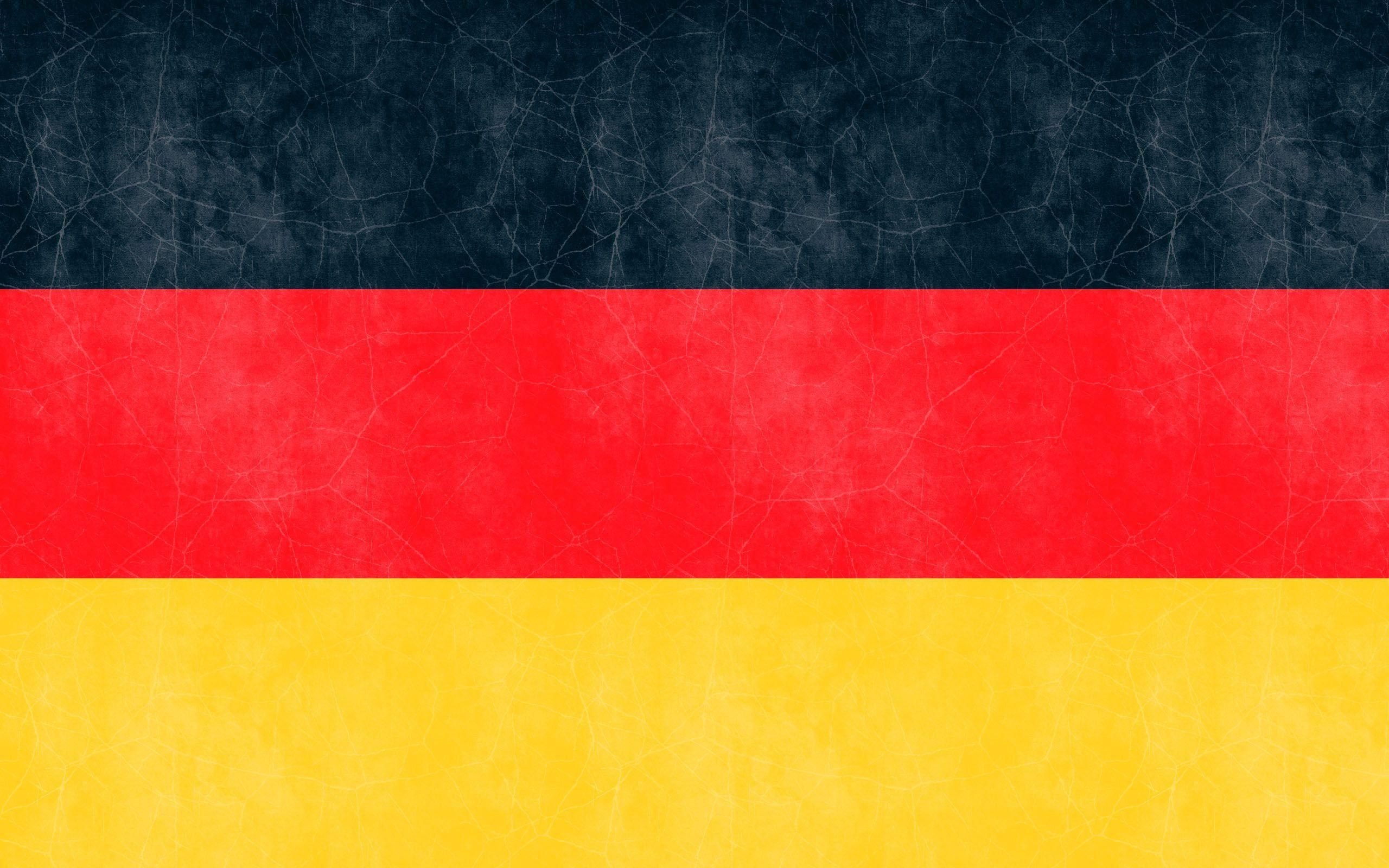 A) Munich
B) Berlin
C) Hamburg
D) Frankfurt
‘Gaeltacht’ is used to describe the regions in Ireland in which Irish is the primary spoken language.
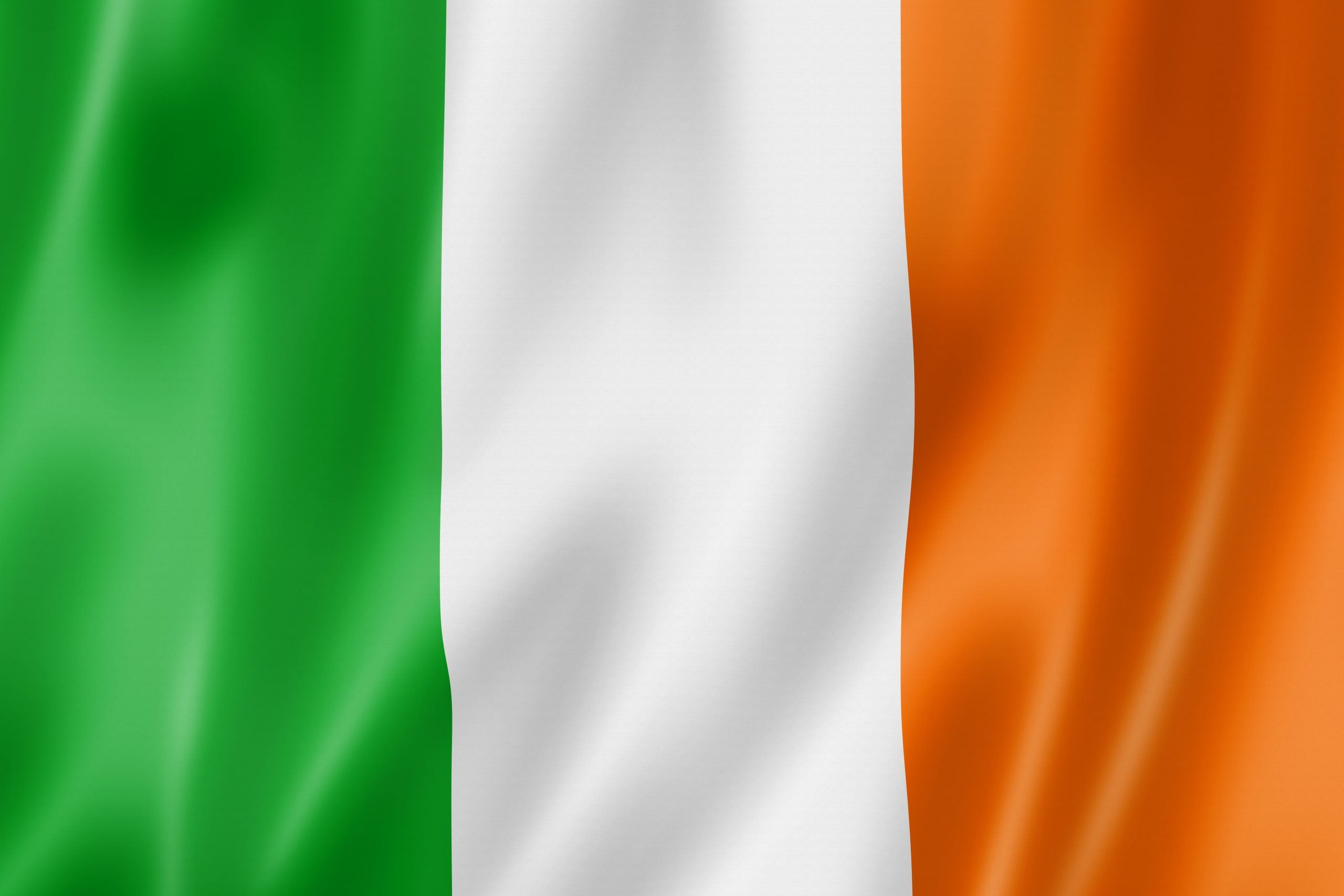 True
Or
False
More than 320 million people speak French in the world.
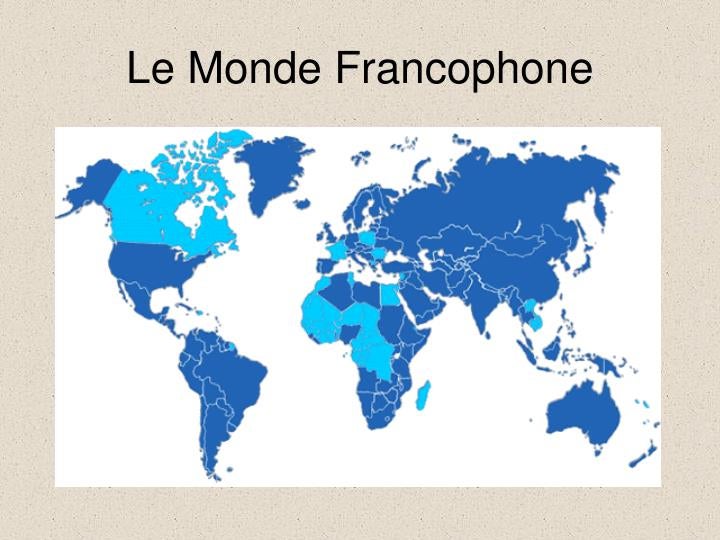 True
Or
False
'Flautas', a Mexican dish, is Spanish for 'flutes'.
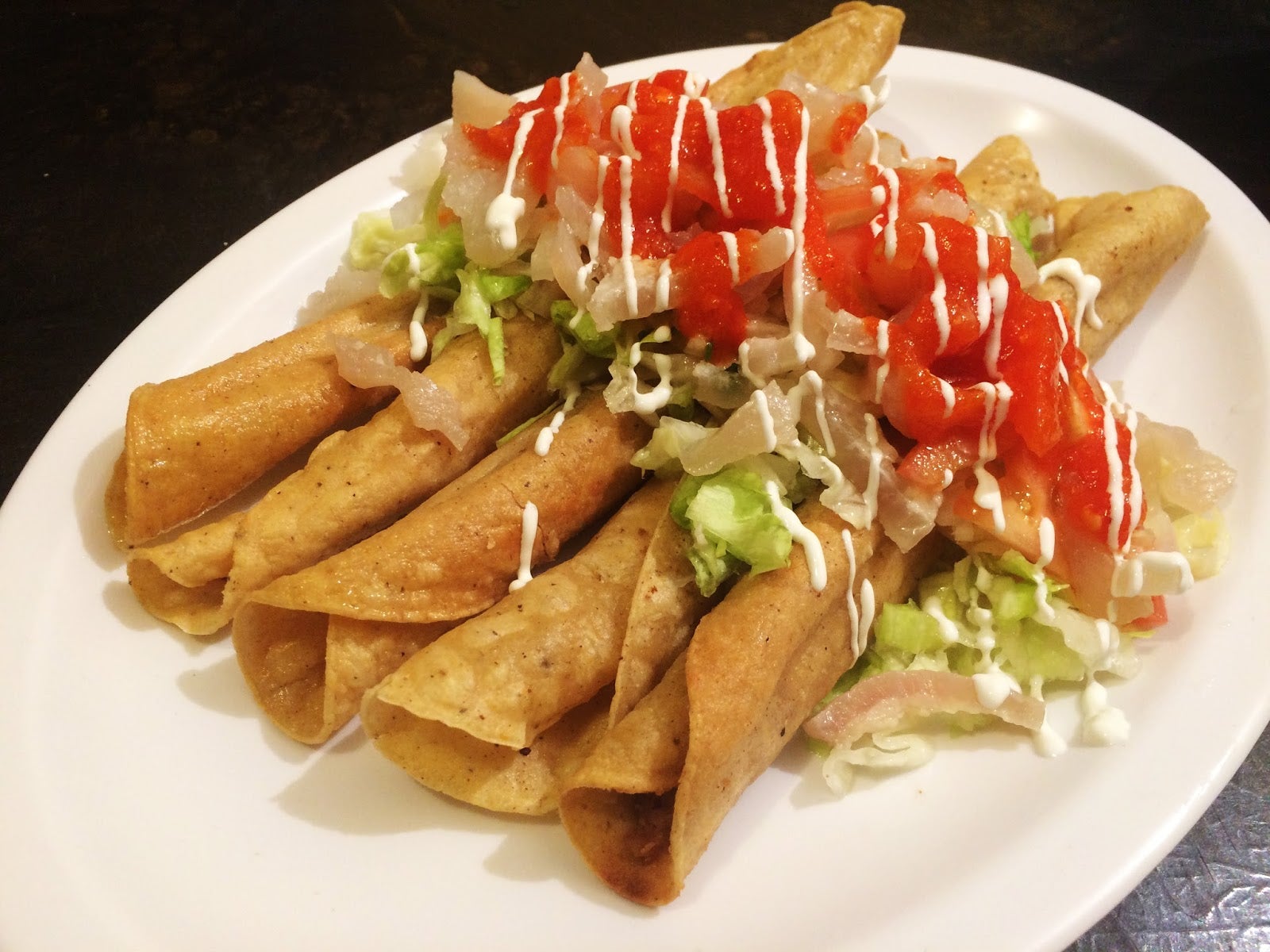 True
Or
False
What French-speaking country is home to the Berlaymont (EU Commission HQ)?
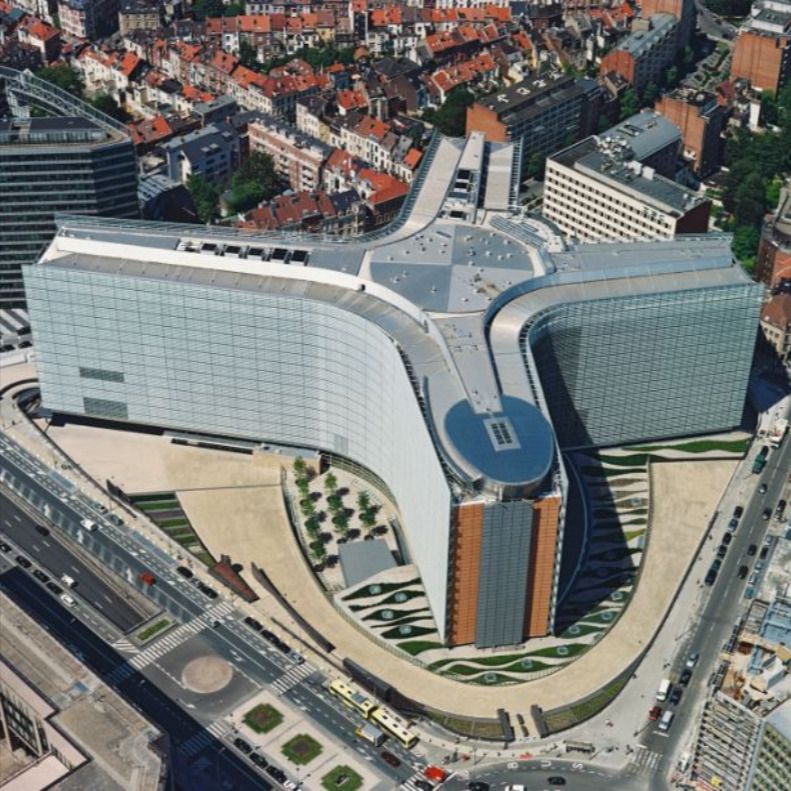 A) Belgium
B) Canada
C) Luxembourg
D) Algeria
The Berlin Wall fell in 1989.
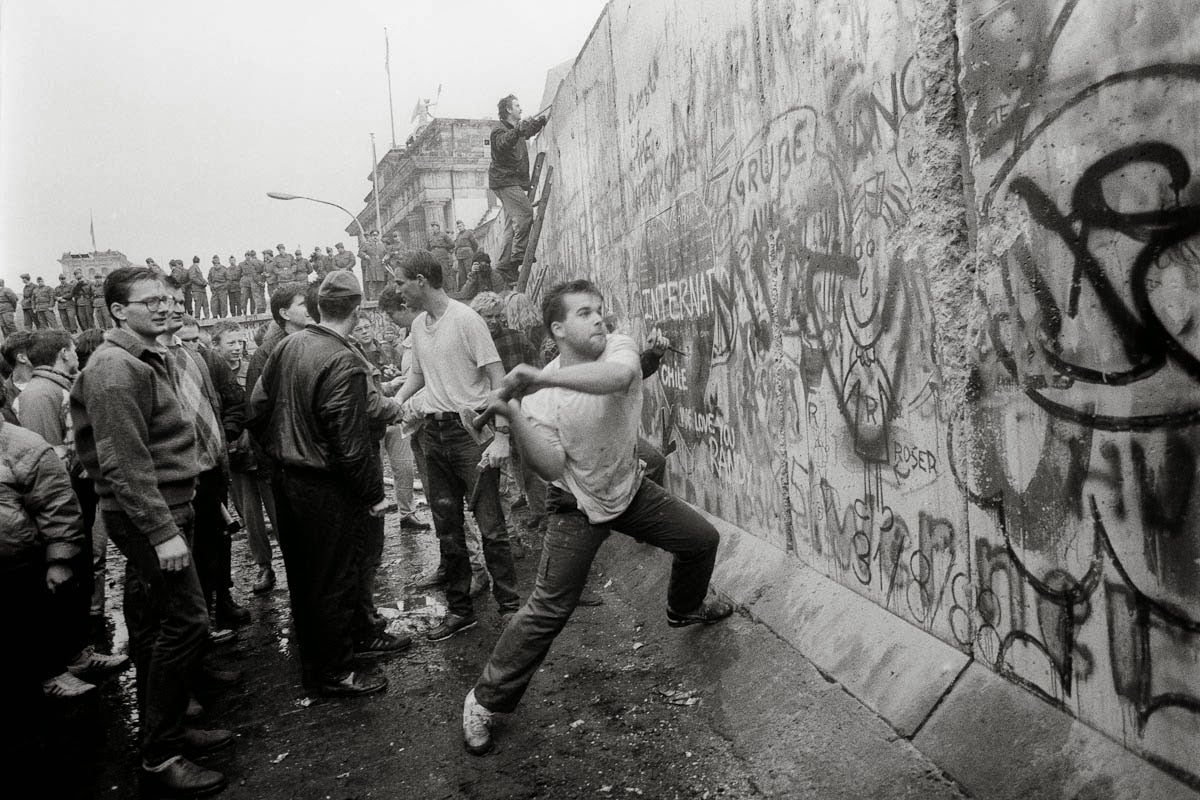 True
Or
False
France is sometimes referred to as the 'Pentagon'.
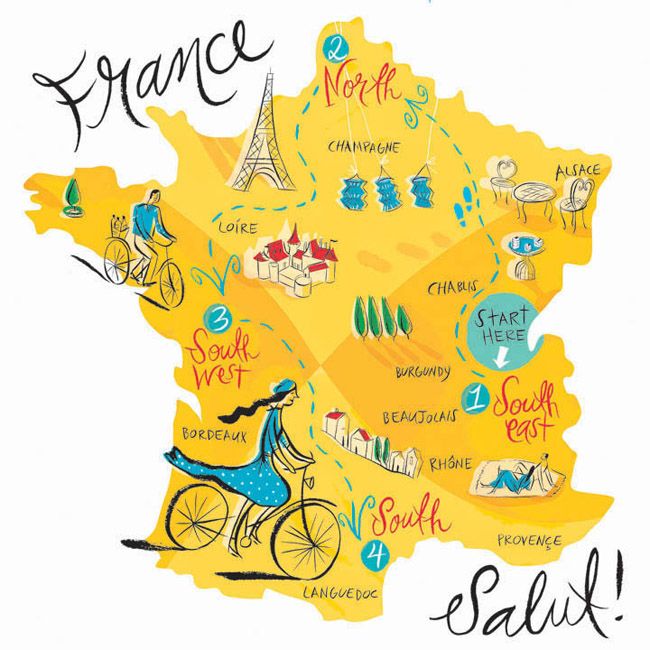 True
Or
False
France is sometimes called the 'hexagon' due to its shape.
Spanish is not the official language of Guatemala.
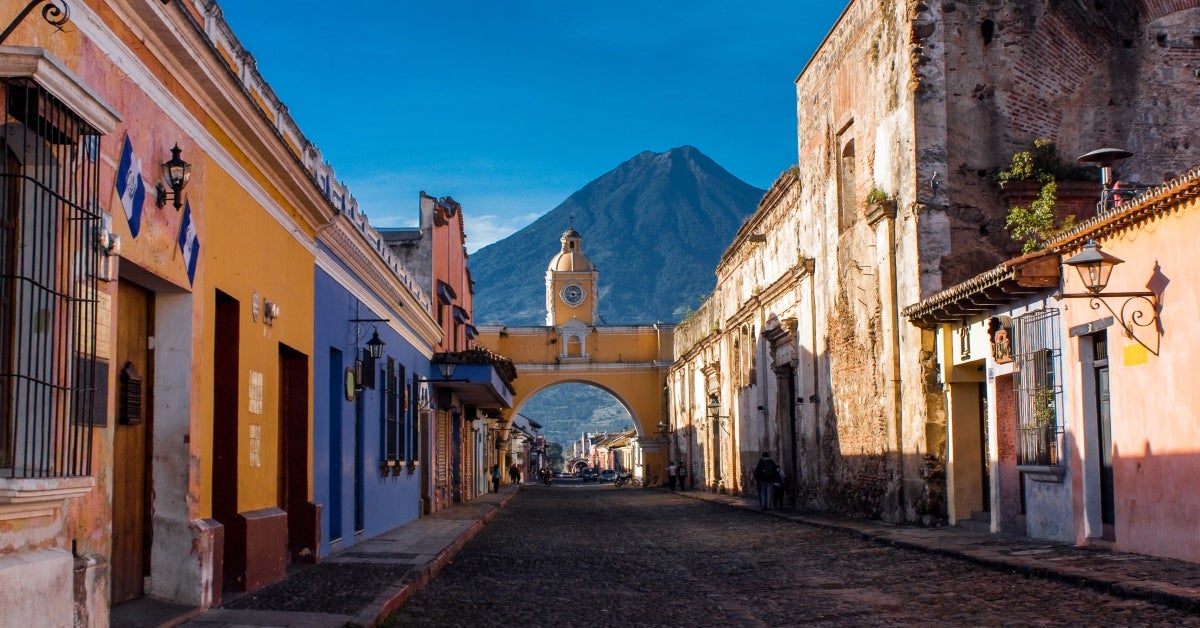 True
Or
False
What is Irish for dolphin?
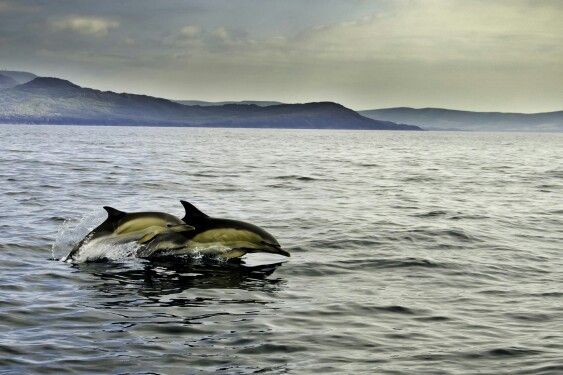 A) cloch
B) teach solais
C) bóthar
D) deilf
What is German for 'red'?
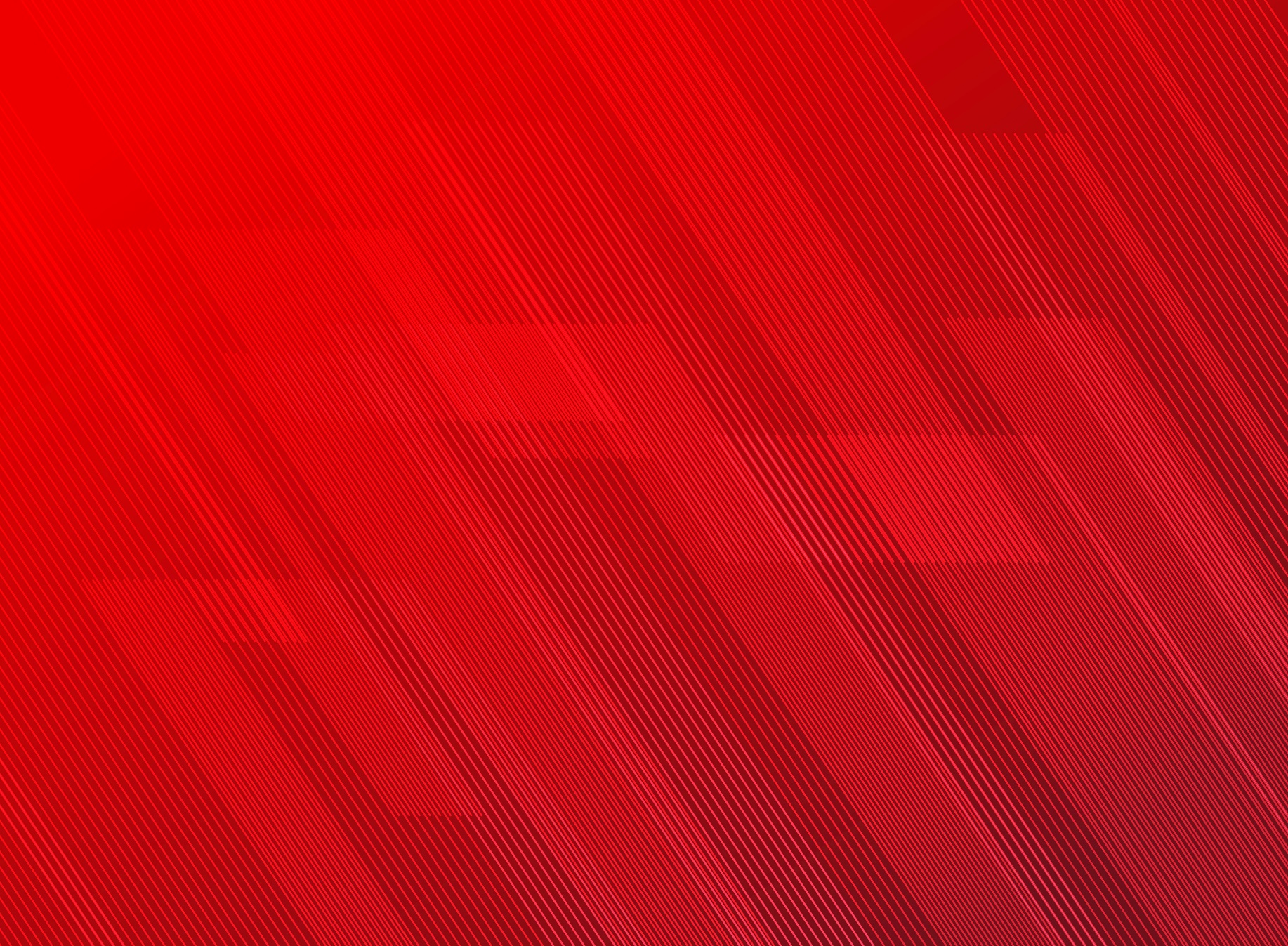 A) Rouge
B) Rojo
C) Rot
D) Rosso
Which Spanish-speaking country does this flag represent?
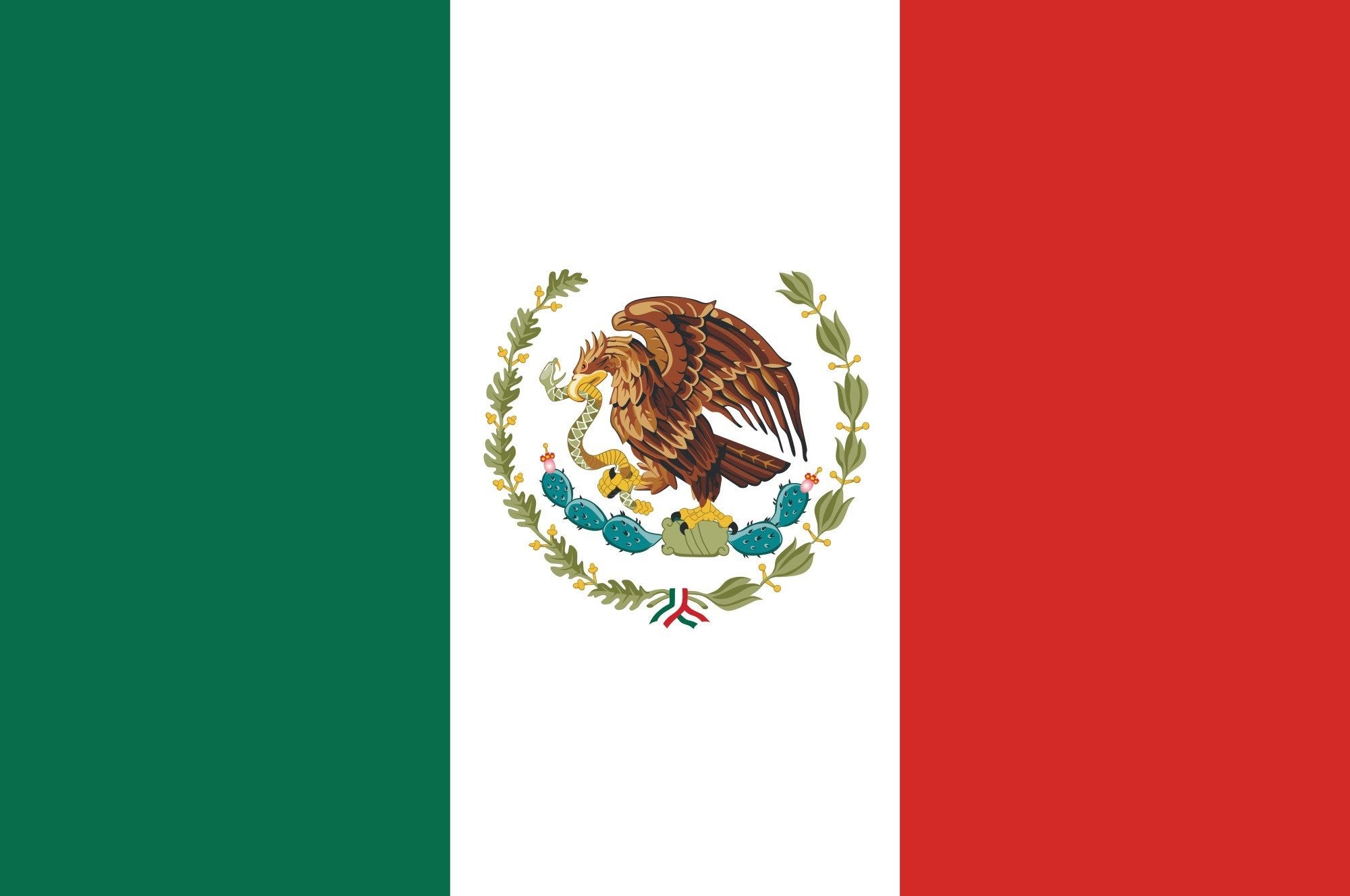 A) Cuba
B) Mexico
C) Argentina
D) Costa Rica
5,000 people made it over the Berlin Wall from 1961 to 1989.
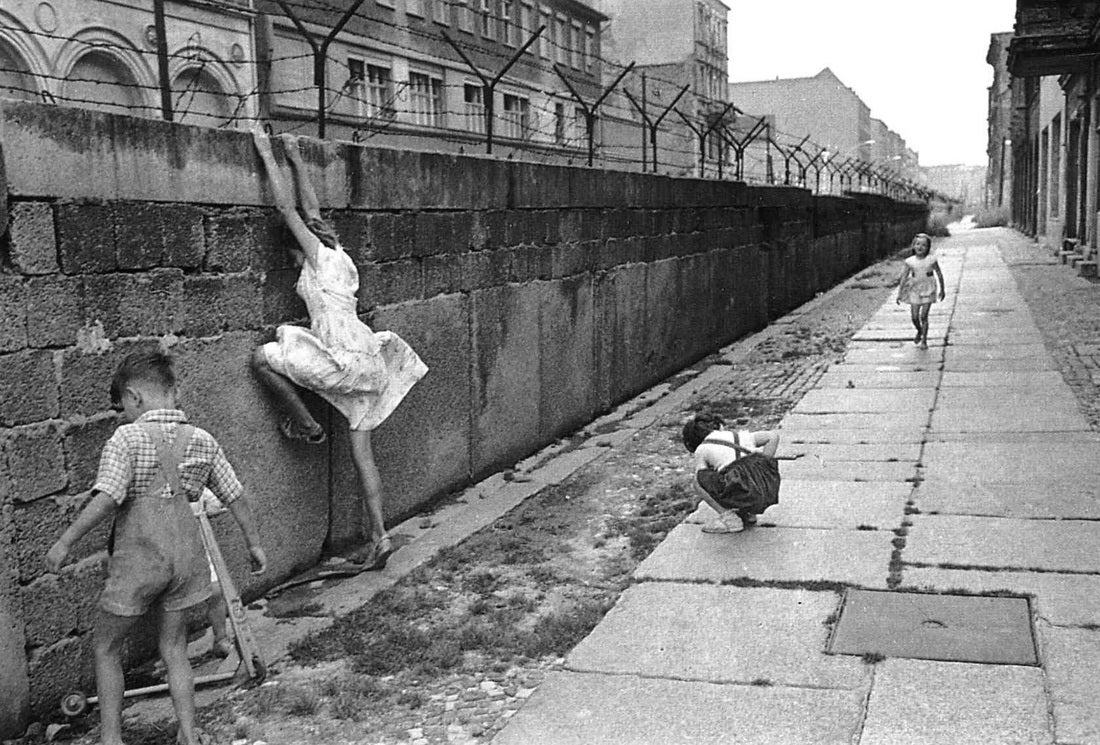 True
Or
False
Where is the largest Irish-speaking community?
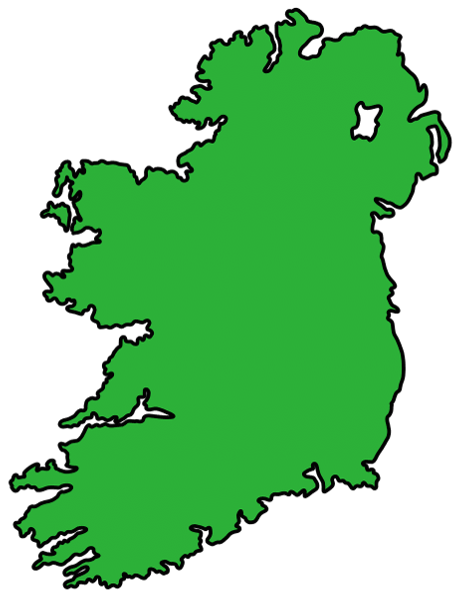 A) Cork
B) Donegal
C) Galway
D) Kerry
What spice gives paella its yellow colour?
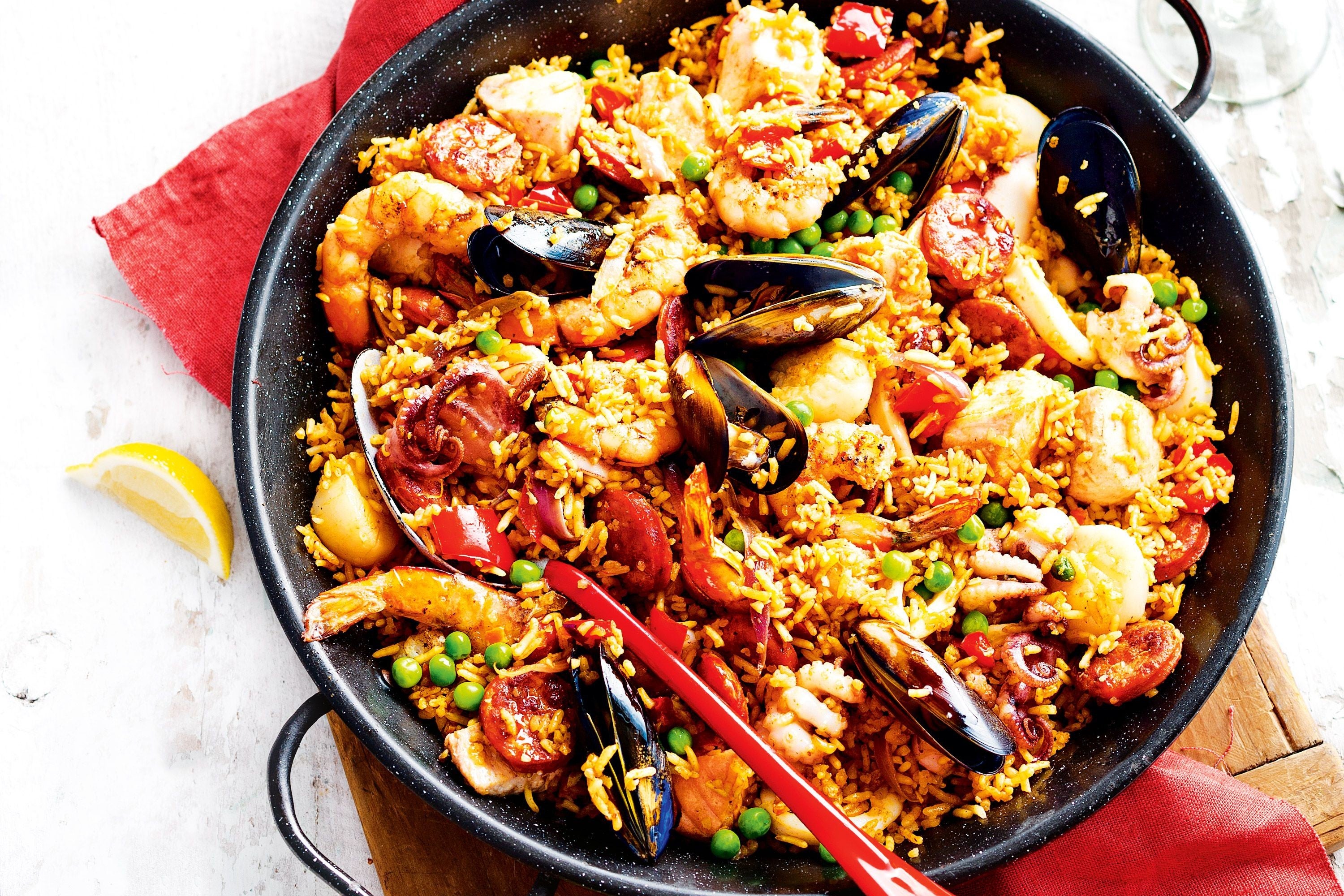 A) Saffron
B) Cumin
C) Turmeric
D) Paprika
There are 17,132 native Irish-speakers in Donegal.
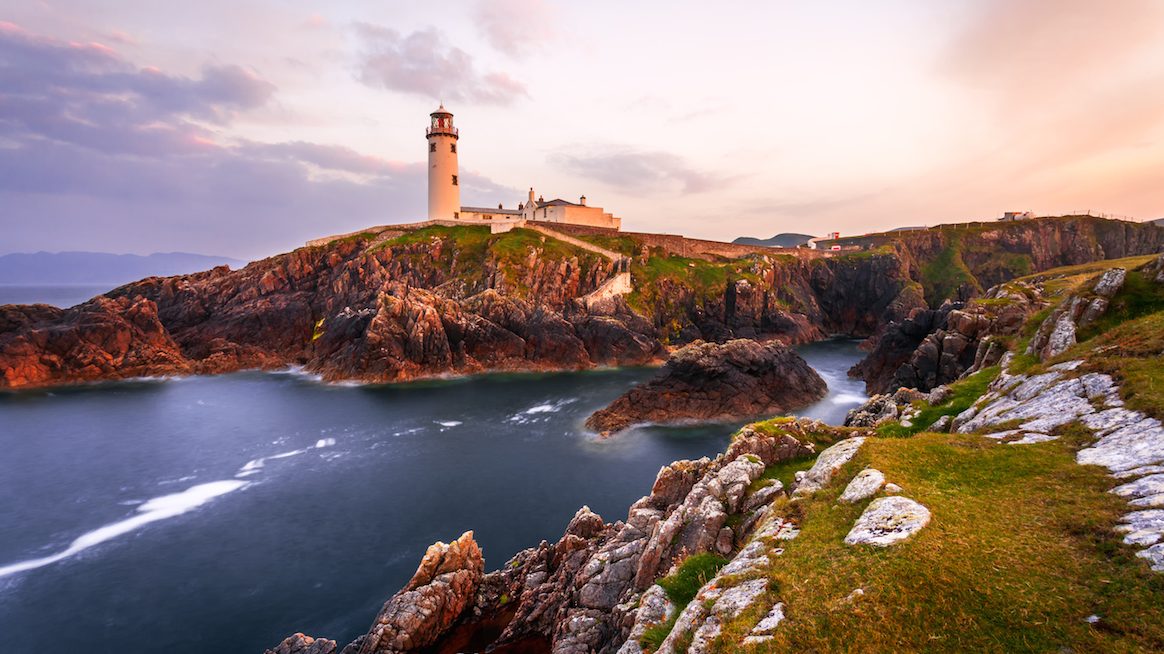 True
Or
False
What country does this flag represent?
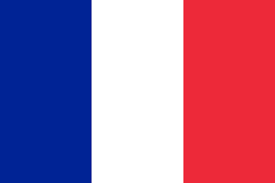 A) Belgium
B) Switzerland
C) France
D) Luxembourg